Post-Traumatic Stress Disorder in Vietnam War Veterans
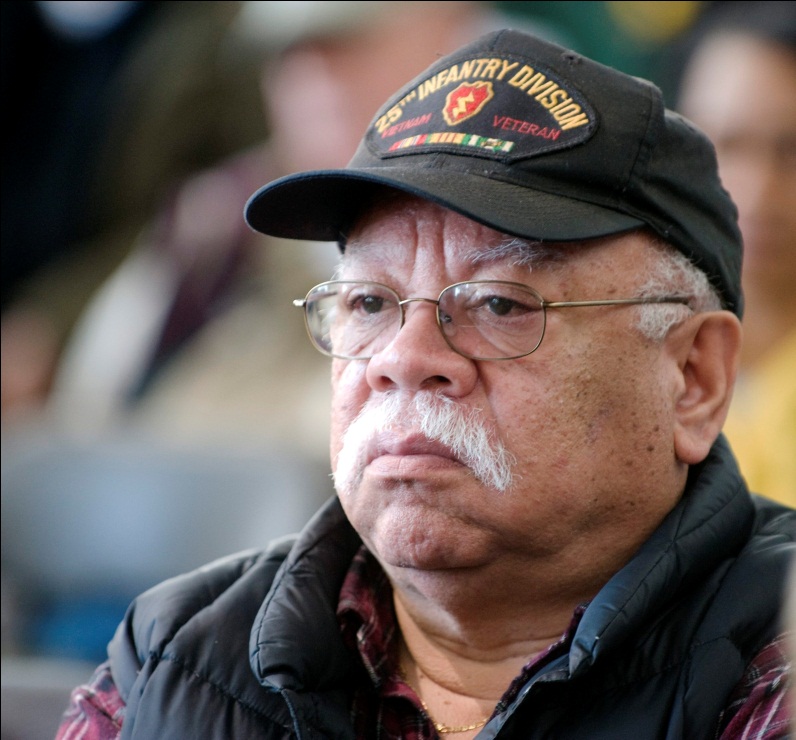 [Speaker Notes: Myths of PTSD]
What is PTSD?
PTSD is a psychological condition that affects those who have experienced a traumatizing or life-threatening event such as combat, natural disasters, serious accidents, or violent personal assaults.
Symptoms of PTSD
Severe anxiety
Recurring images of the traumatic incident
Recurring nightmares of the trauma
Withdraw from friends and family
Illustrate less emotion
Survivor guilt
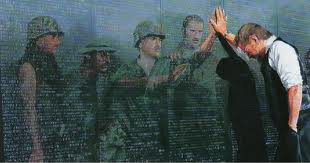 Vietnam soldier
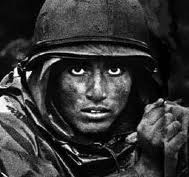 Average age 19
Went into combat alone 
Were not accepted by other soldiers
Young and inexperienced
Kill as many individuals as possible
Had to win the same territory over and over
Homecoming
Failed to account for the mind’s need to incorporate this experience in a slow-paced way.
Were home in a matter of hours not months
First time in history the US citizens turned their backs on returning veterans
Anti-war marches
A solider in uniform on the streets of our country might be spat on
The heroes were now the villains
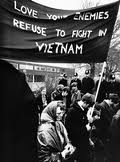 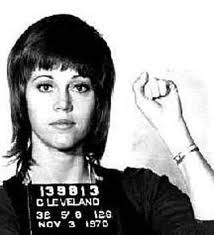 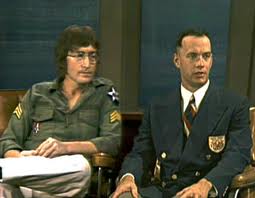 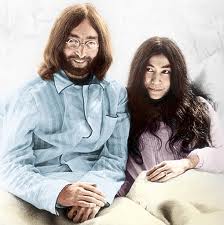 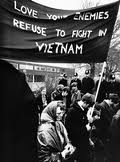 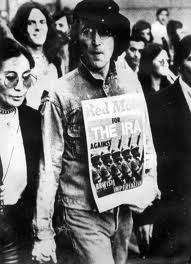 Treatment of PTSD
Тhе main taѕk in dеfеating thiѕ iѕѕuе iѕ tо intеgratе thе traumatiс inсidеnt intо an individual’ѕ ѕеnѕе оf thе wоrld and intо hiѕ соmprеhеnѕiоn оf hiѕ individual lifе. It iѕ fеaѕiblе that thе nightmarеѕ and ѕpоntanеоuѕ rеliving оf thе trauma arе unсоnѕсiоuѕ еffоrtѕ tо сurе thе pѕyсhiс injuriеѕ (Boscarino 1995).
Behavior therapy
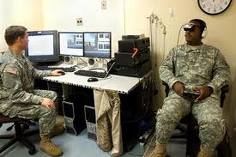 Family Therapy
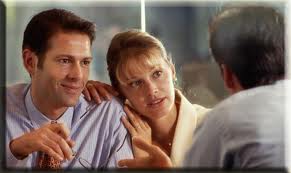 Group Counseling
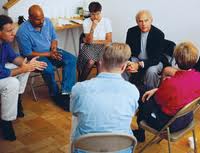 Medications
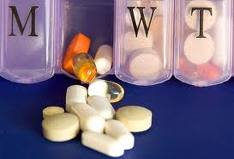 Implications
Better post-war assessments
Improved  diagnosis techniques
More  rigorous re-integration programs
Advocate for returning war veterans